El vocabulario de la casa de Unidad 2 lista 2
La alfombra
Cubre el piso
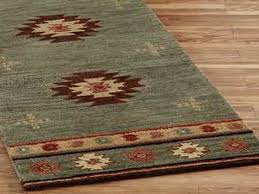 Regar las plantas (e to ie)
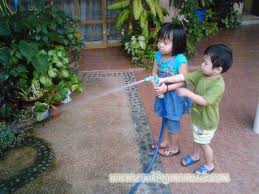 El techo
Está arriba de la cabeza. Protege la casa de la lluvia.
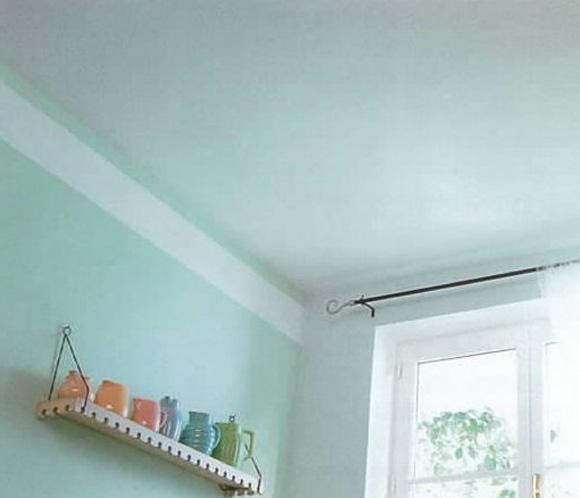 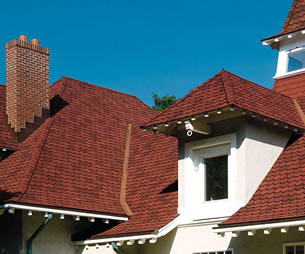 El inodoro
Está en el cuarto de baño.
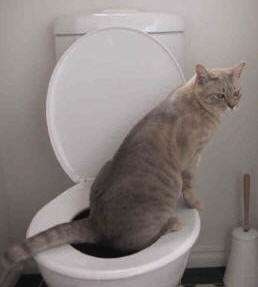 La secadora
Es para secar la ropa mojada
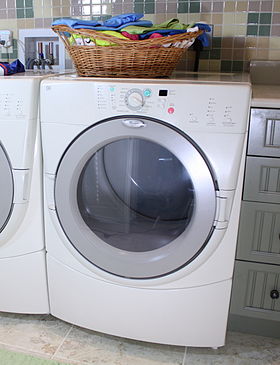 La lavadora
Es para lavar la ropa sucia.
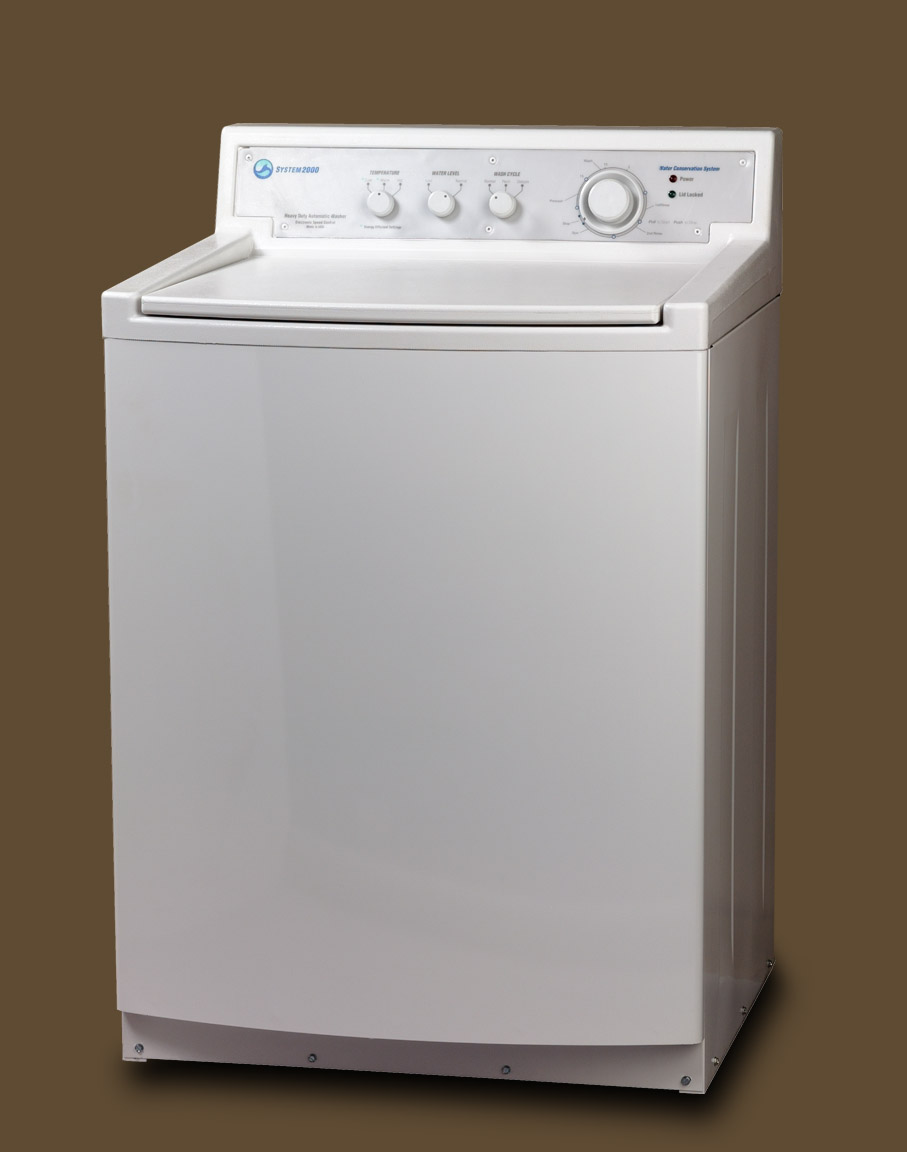 El sillón
Es una silla con dos brazos. Es una silla cómoda.
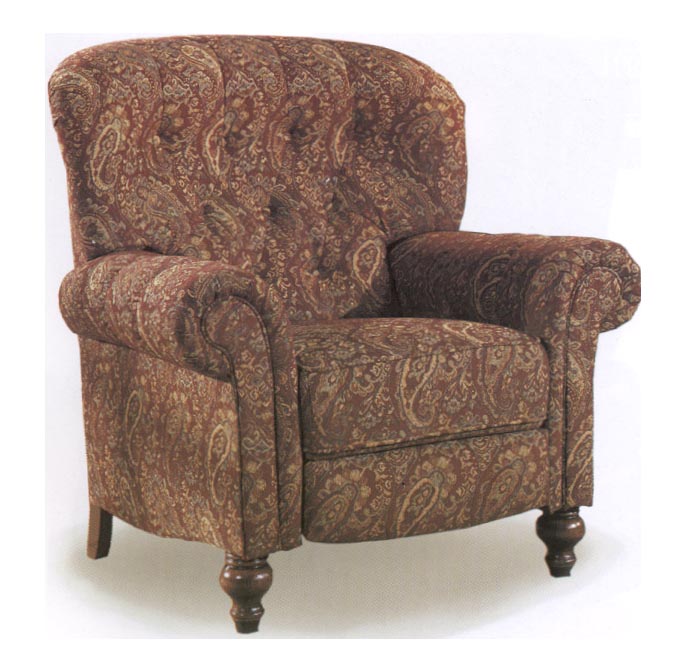 El fregadero
Aquí lavas los platos sucios. No es una máquina.
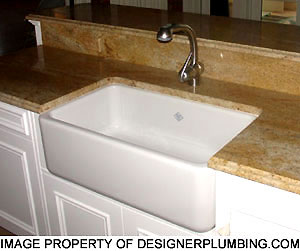 el fregadero más bonito del mundo
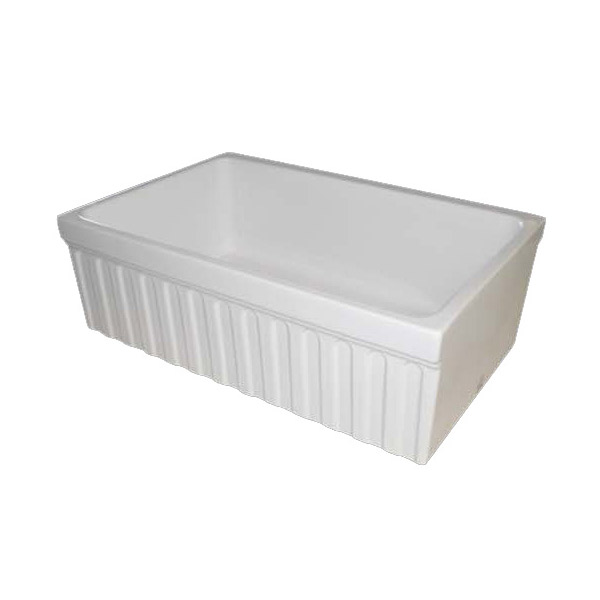 El lavaplatos
Es una máquina que lava los platos sucios
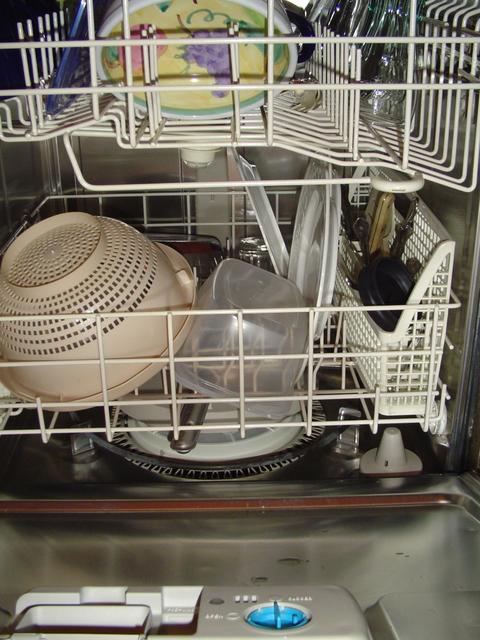 El cuadro
El arte que pones en la pared
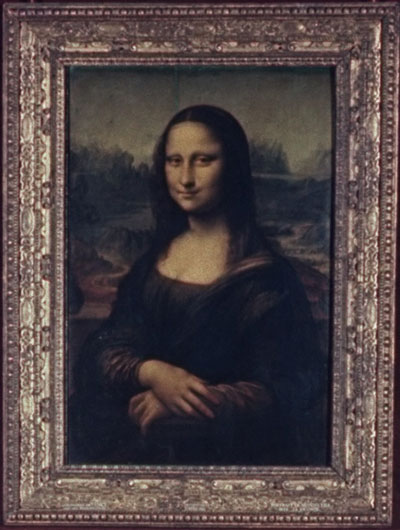 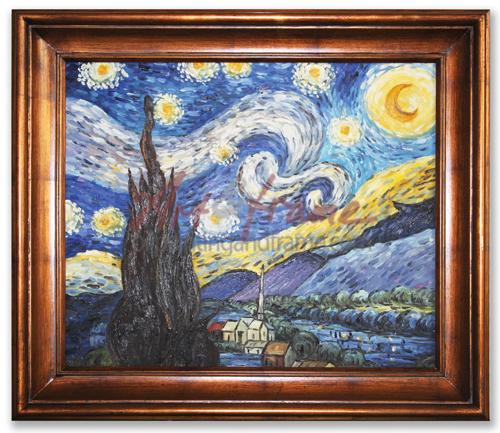 La pared
Aquí pones los cuadros
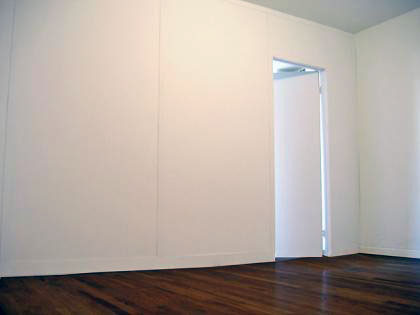 sacudir
Lo que haces cuando hay mucho polvo en los muebles
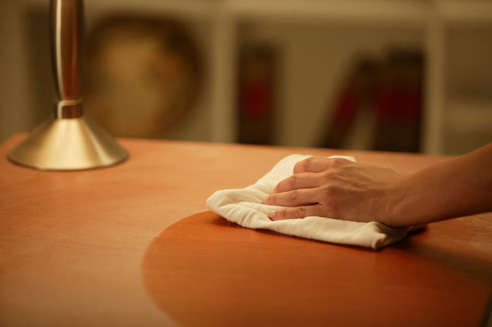 barrer
Usar usa escoba para limpiar el piso
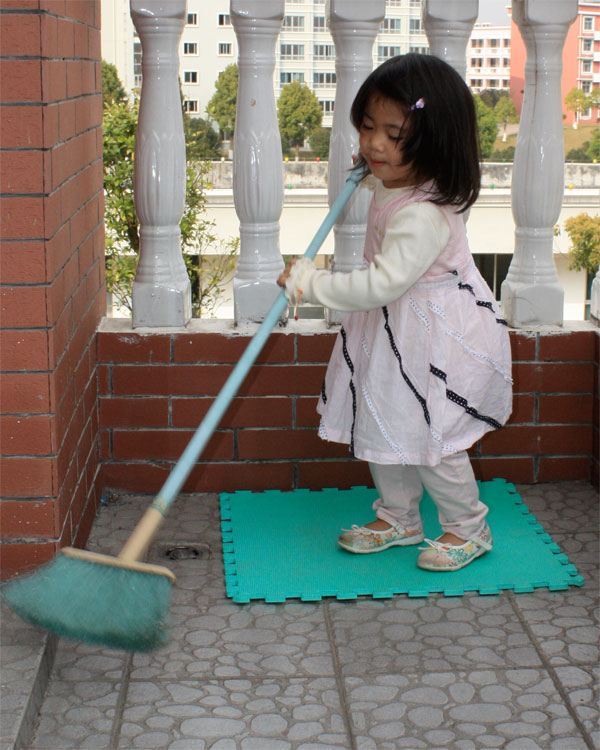 El lavamanos
Es el sinónimo del lavabo
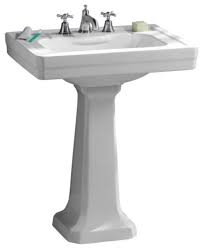